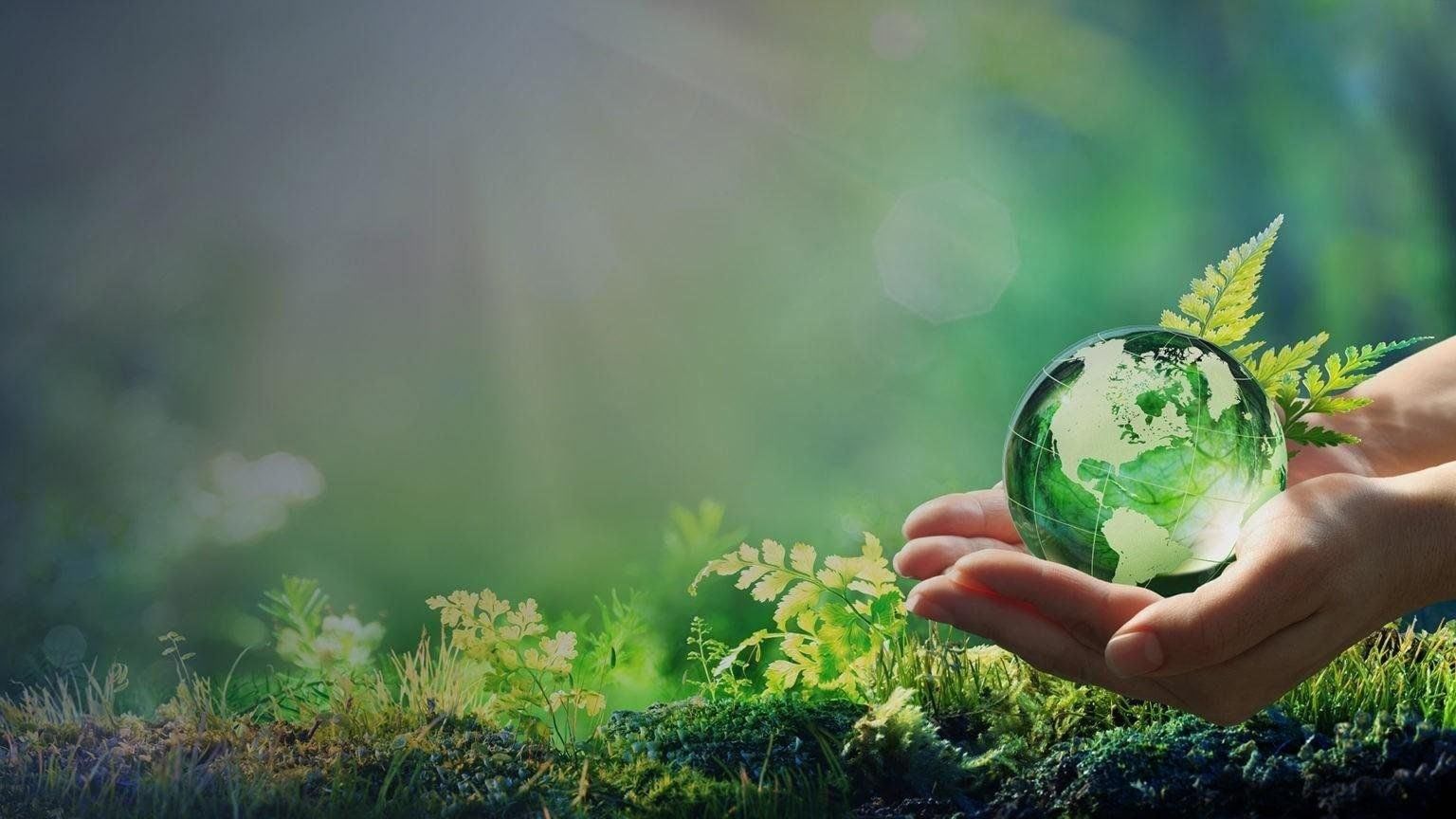 «Ознакомление старших дошкольников с лекарственными растениями Ленского района»
Кутилова Дарья Валентиновна
воспитатель
МКДОУ ЦРР д/с «Сардаана»
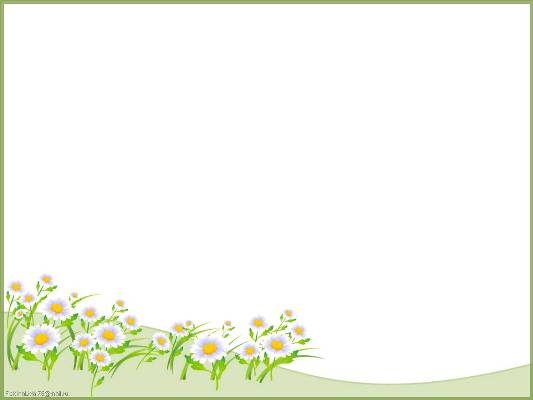 Неблагополучное экологическое состояние планеты, о котором в настоящее время знают все – это результат нерационального природоиспользования, результат деятельности людей, которых не беспокоит проблема сохранения природных ресурсов, результат потребления богатств Земли для получения максимальной прибыли и удовлетворения потребностей ныне живущего поколения.
           Началом формирования экологической культуры личности, по праву, можно считать дошкольное детство. Именно в дошкольный период закладывается фундамент экологического мышления, ценностного отношения к природе, окружающему миру и к своему здоровью.
            В концепции экологического воспитания дошкольников подчеркивается, что  главным его содержанием является формирование у ребенка осознано – правильного отношения к природным явлениям. Поэтому укреплению интереса детей к природе, ее объектам и особенностям их развития становится возможным под влиянием экологического образования и воспитания.
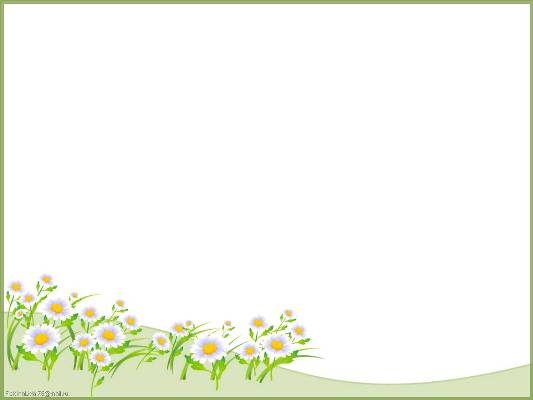 Объект исследования:
       Процесс формирования представлений о лекарственных растениях Ленского района у старших дошкольников.
Предмет исследования:
         Система работы по ознакомлению старших дошкольников с лекарственными растениями Ленского района.
Цель исследования:
          Раскрыть особенности ознакомления  старших дошкольников с лекарственными растениями Ленского района.
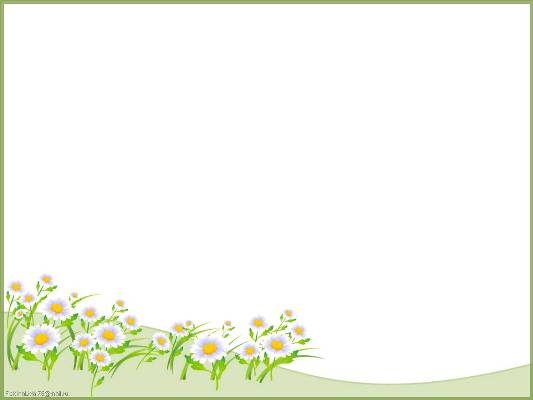 Задачи:
       Расширять познавательный интерес дошкольников.
        Расширять представления об истории изучения лекарственных растений Якутии.
        Познакомить с некоторыми видами лекарственными растениями Ленского района.
        Формировать бережное отношение к растениям, правильному отношению к миру природы, к миру растений.
         Определить уровень знаний детей старшего дошкольного возраста о растениях.
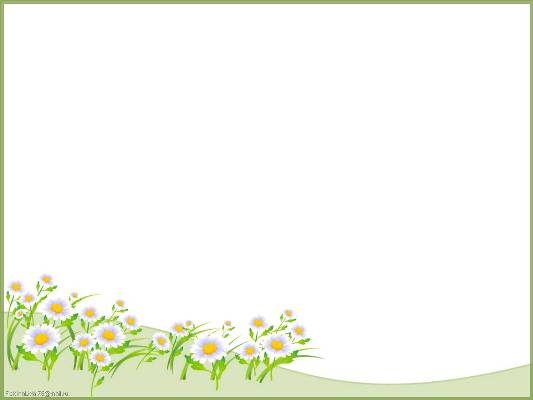 Вид проекта:
Познавательно – исследовательский
Участники:
Воспитатели, дети и родители
Сроки реализации: 
октябрь-декабрь
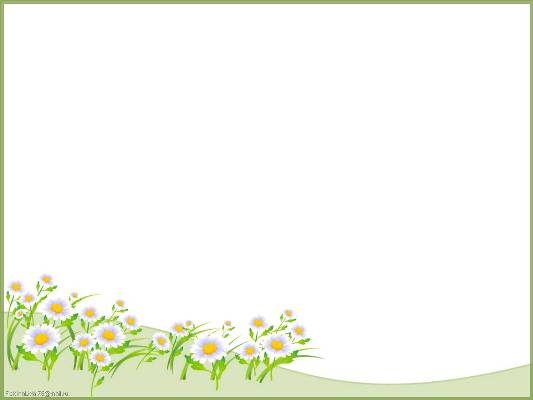 Основные направления работы с детьми:
 - Непосредственно – образовательная деятельность
 - Сюжетно – ролевые игры
 - Наблюдения
 - Чтение художественной литературы
 - Дидактические игры
 - Продуктивная деятельность
 - Уход за комнатными растениями
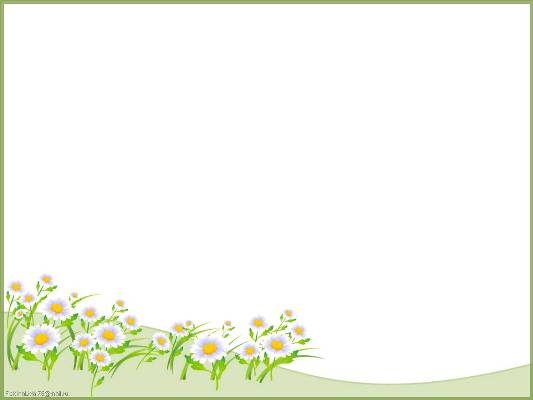 Взаимодействие с семьей:
Привлечение родителей к участию в организации  непосредственно – образовательной деятельности.
Участие родителей в создании памяток о правилах охраны природы.
Помощь в сборе информации.
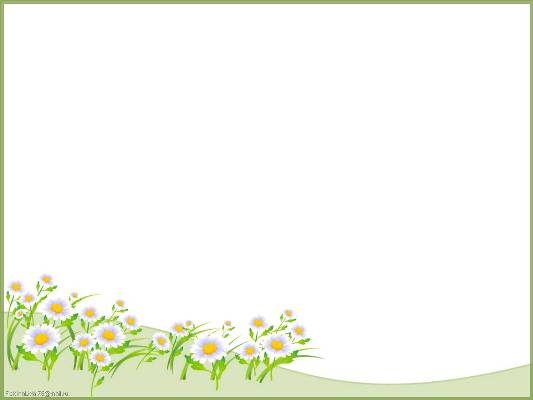 Постановка проблемы перед детьми:



Что мы знаем о лекарственных растениях?
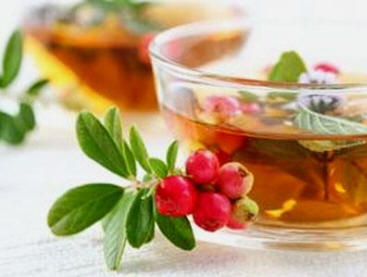 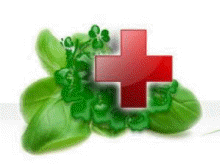 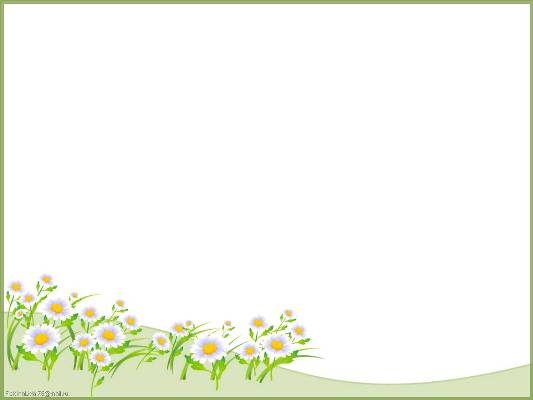 Пути решения:
Рассмотреть иллюстрации и альбом с лекарственными растениями.
Спросить у взрослых.
Просмотр видеоматериала на тему: «Лекарственные растения Якутии», «Красная книга»
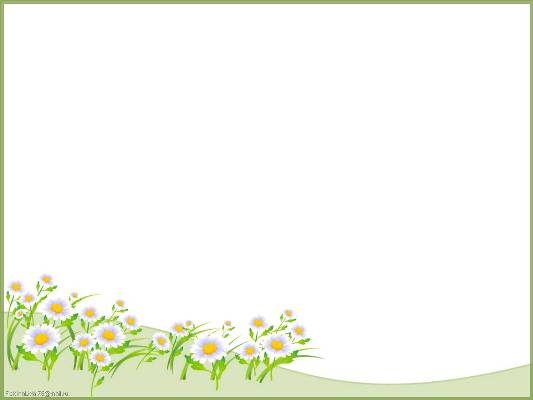 Реализация проекта:
- Лекарственные растения.
Красная книга.
Акция «Берегите природу»
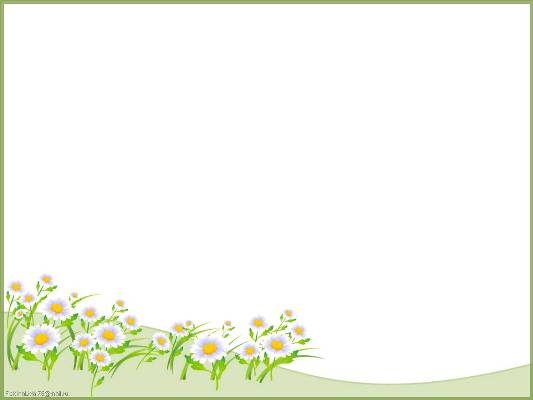 «Лекарственные растения»
     Цель: Формировать познавательный интерес к миру лекарственных растений. 
    Задачи: Расширять представления о лекарственных растениях Ленского района, их значении в жизни человека.
Мероприятия:
НОД: Виртуальная экскурсия «Целебные травы Ленского района»
Беседы на тему: «Знаем ли мы Лекарственные растения?», «Травы и их значение», «Лекарственные растения, выращенные человеком».
Д/и: «Лекарственные растения», Найди лекарственные растения и опиши их», «Опиши растение по схеме», «Я опишу, а ты назови».
Настольные игры: «Собери картинку», «Четвертый лишний»
Викторина «Знаешь ли ты лекарственные растения?»
Труд в уголке природы: уход за комнатными растениями.
Рассматривание альбома о лекарственных растениях Ленского района.
Чтение художественной литературы: В.Бианки «О травах», А. Пришвин «Иван – чай»
Отгадывание загадок о лекарственных растениях.
Наблюдение «Береза», «Комнатное растение Каланхоэ»
Консультация для родителей «О чем, говорят растения», «Лекарственные травы – на страже здоровья детей»
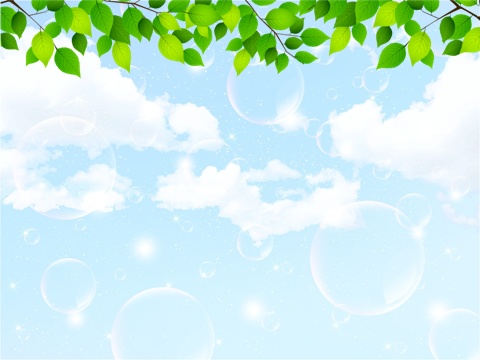 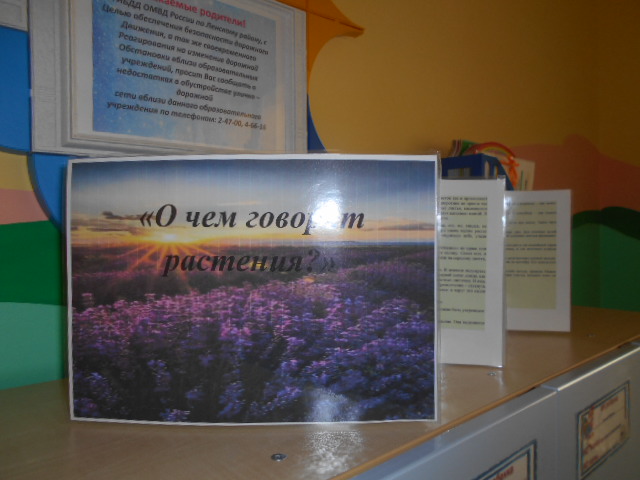 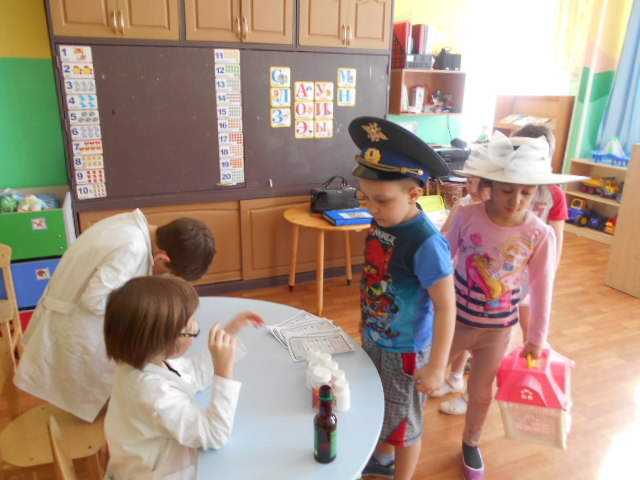 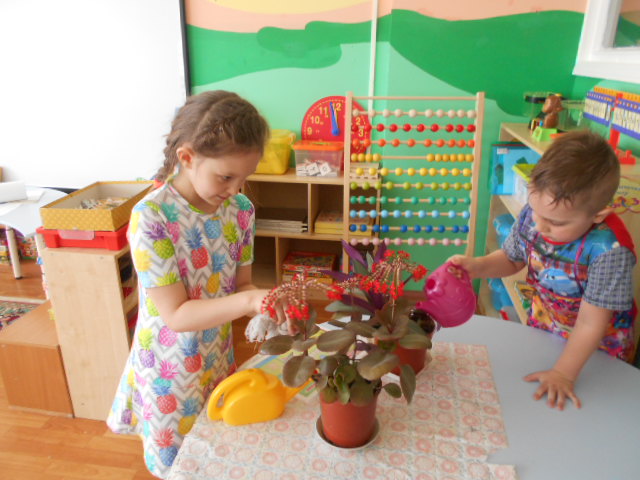 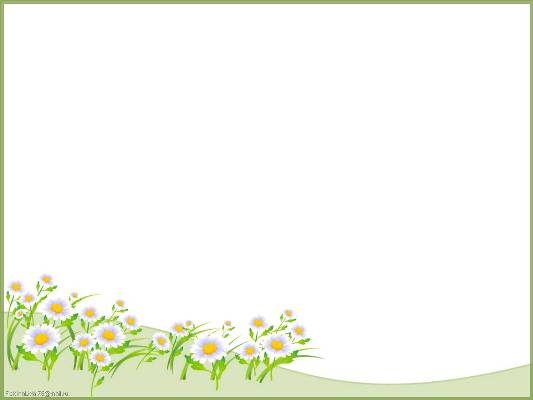 «Красная книга»
Цель: Продолжить формировать экологическую культуру у детей дошкольного возраста.
Задачи: Познакомить детей с историей возникновения Красной книги, с какой целью она создана, с растениями и животными, занесенными в Красную книгу родного края.
Мероприятия:
Беседа на тему «Красная книга»
Чтение экологической сказки «Шиповник»
Д/и «Собери картинку», «Разложи по видам»
Создание Красной книги группы
Консультация для родителей «Роль семьи в экологическом воспитании ребенка»
Предложить родителям найти информацию о Красной книге родного края.
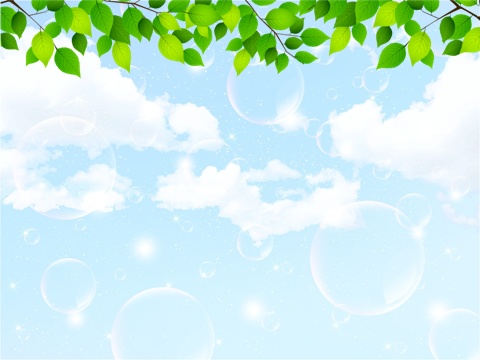 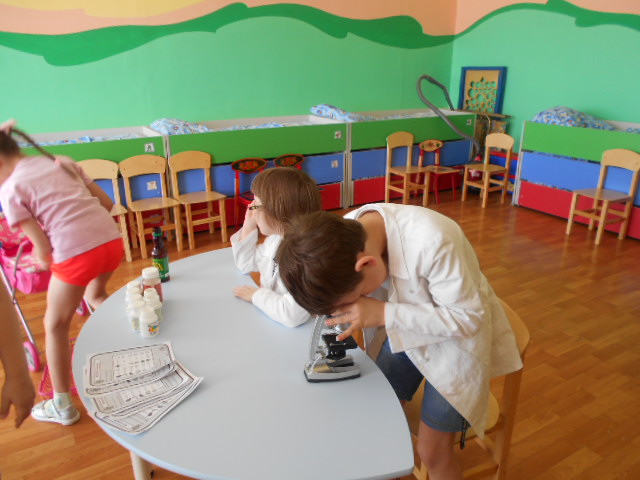 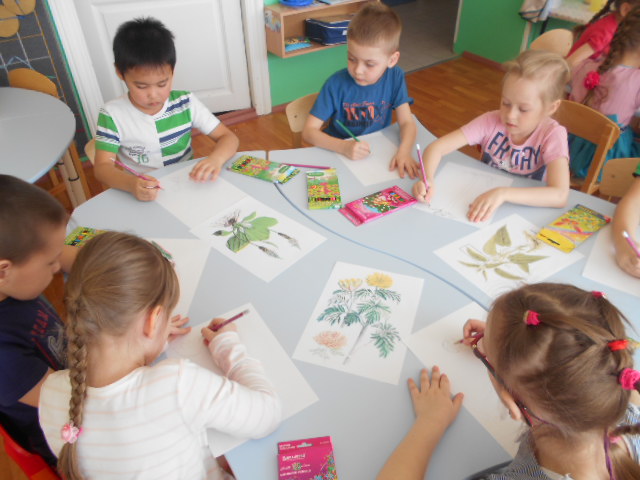 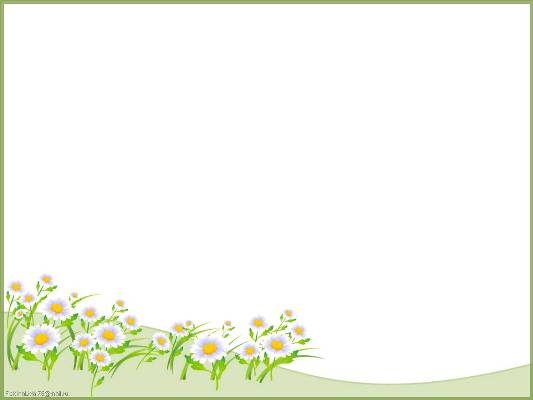 Акция «Берегите природу»
Цель: Продолжать формировать бережное отношение  к природе.
Задачи: Развивать любознательность и познавательную мотивацию. Углублять понимание детей о необходимости беречь и любить природу родного края.
Мероприятия:
Беседа на тему: «Берегите эти земли, эти воды»
Чтение художественной литературы: И.Бунин «Лес, точно терем расписной», С.Есенин «Белая береза», «Поет зима – аукает».
НОД на тему: «Заповедник – это место, где природа имеет право  жить по своим законам».
Д/и «Что можно, что нельзя»
Игра – ситуация «Не навреди»
Изготовление плакатов детьми совместно с родителями на тему «Берегите природу»
Изготовление родителями буклетов «Правила охраны природы»
Консультация для родителей «Досуг с ребенком на природе»
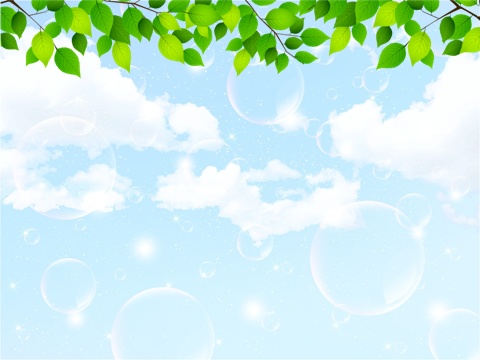 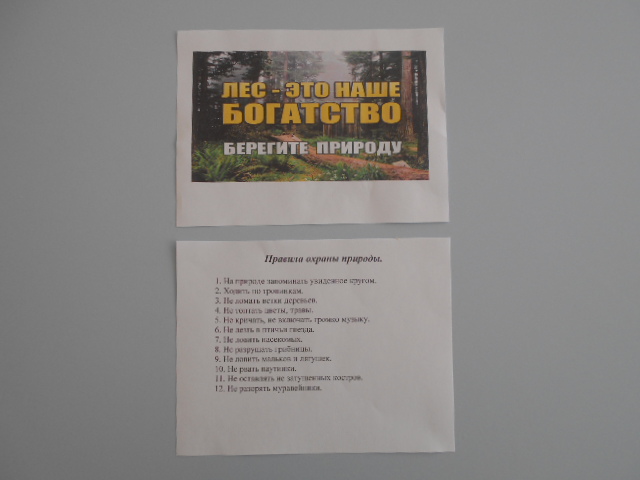 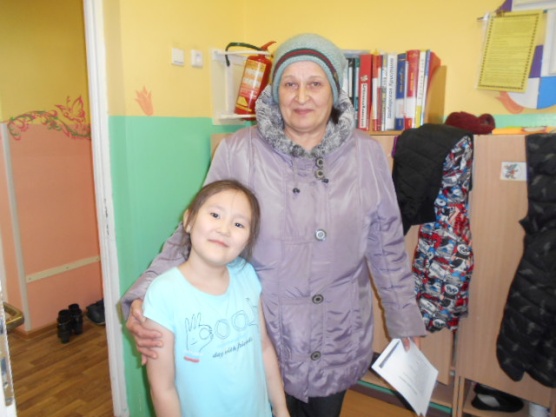 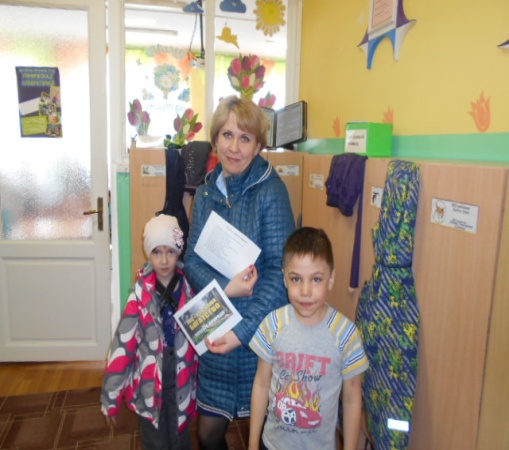 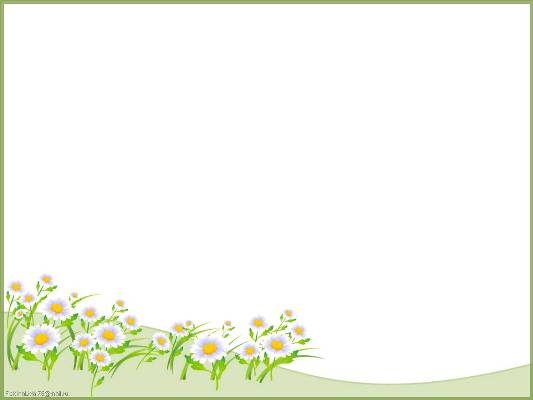 Вывод:
           У детей появился ярко выраженный интерес к миру растений, в том числе и к лекарственным растениям. Познакомились с разнообразием растений, особенностями лекарственных своего района, их использовании в лечении многих болезней. У детей сформировано бережное отношение к растениям, правильному поведению по отношению к миру природы, к миру растений. Самостоятельно ухаживают за комнатными растениями.
           Реализовав данный проект, мы пришли к выводу, что ознакомление дошкольников с лекарственными растениями Ленского района играет не маловажную роль в экологическом образовании и  воспитании  детей дошкольного возраста, так как в этот период закладываются основы экологической культуры и экологического мышления, ценностного отношения к природе, окружающему миру и своему здоровью, навыки рационального природоиспользования.
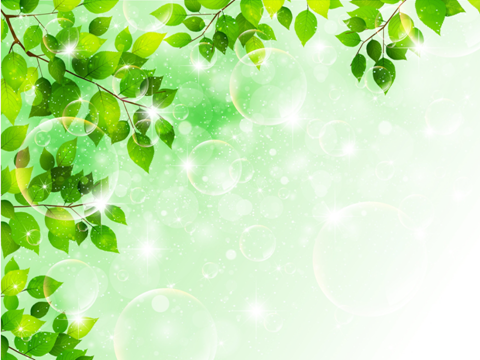 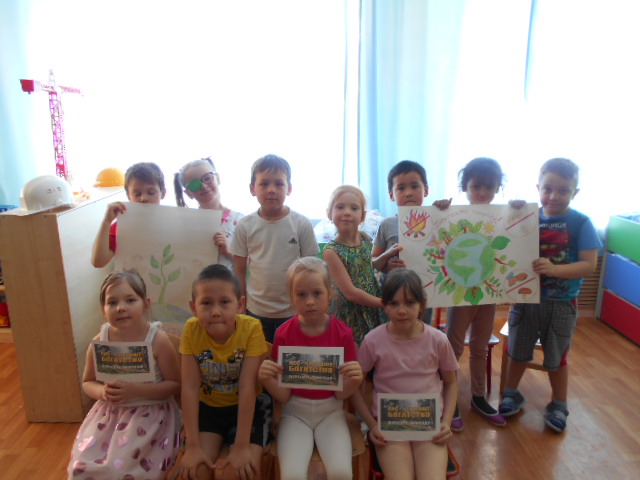 Спасибо за внимание!
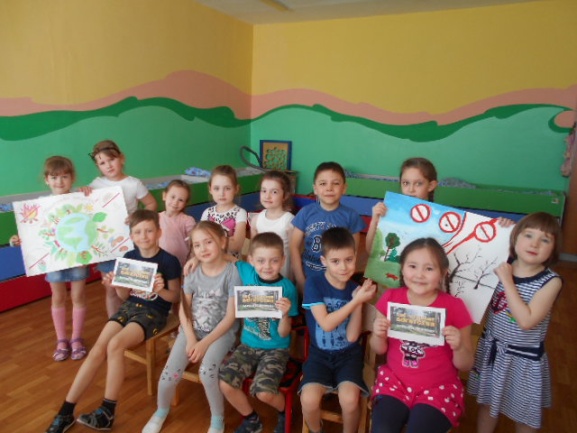